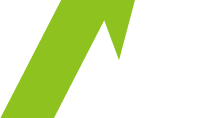 ＮＯＤＡ
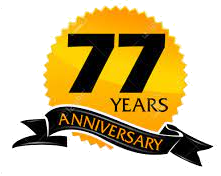 NODA Group - Hội nghị công bố Chỉ đạo quản lý.
0
2023年度を振り返って
Trong một năm đầy thách thức với sự tăng giá vật liệu và chi phí hoạt động, chúng tôi đã nỗ lực để cải thiện tình hình và đưa doanh nghiệp trở lại đúng đường.

Một nhà máy lắp ráp mong muốn đã hoàn thành.
Tôi đã làm.

Trong 2 năm qua, do ảnh hưởng của sự suy thoái hiệu suất kinh doanh.
Tài chính trong năm này đã khó khăn.

Trong tương lai, phát triển, thiết kế và sản xuất các máy móc tự động hóa và tối ưu hóa.
Tập trung vào việc thu được công việc có giá trị gia tăng cao cho đến khi lắp ráp.
Mục tiêu của chúng tôi là xây dựng một mô hình kinh doanh mới.

　　　　　　
Xin chào, tôi muốn thêm giá trị gia tăng mới và làm cho năm này trở thành một bước nhảy vọt cho toàn nhóm.
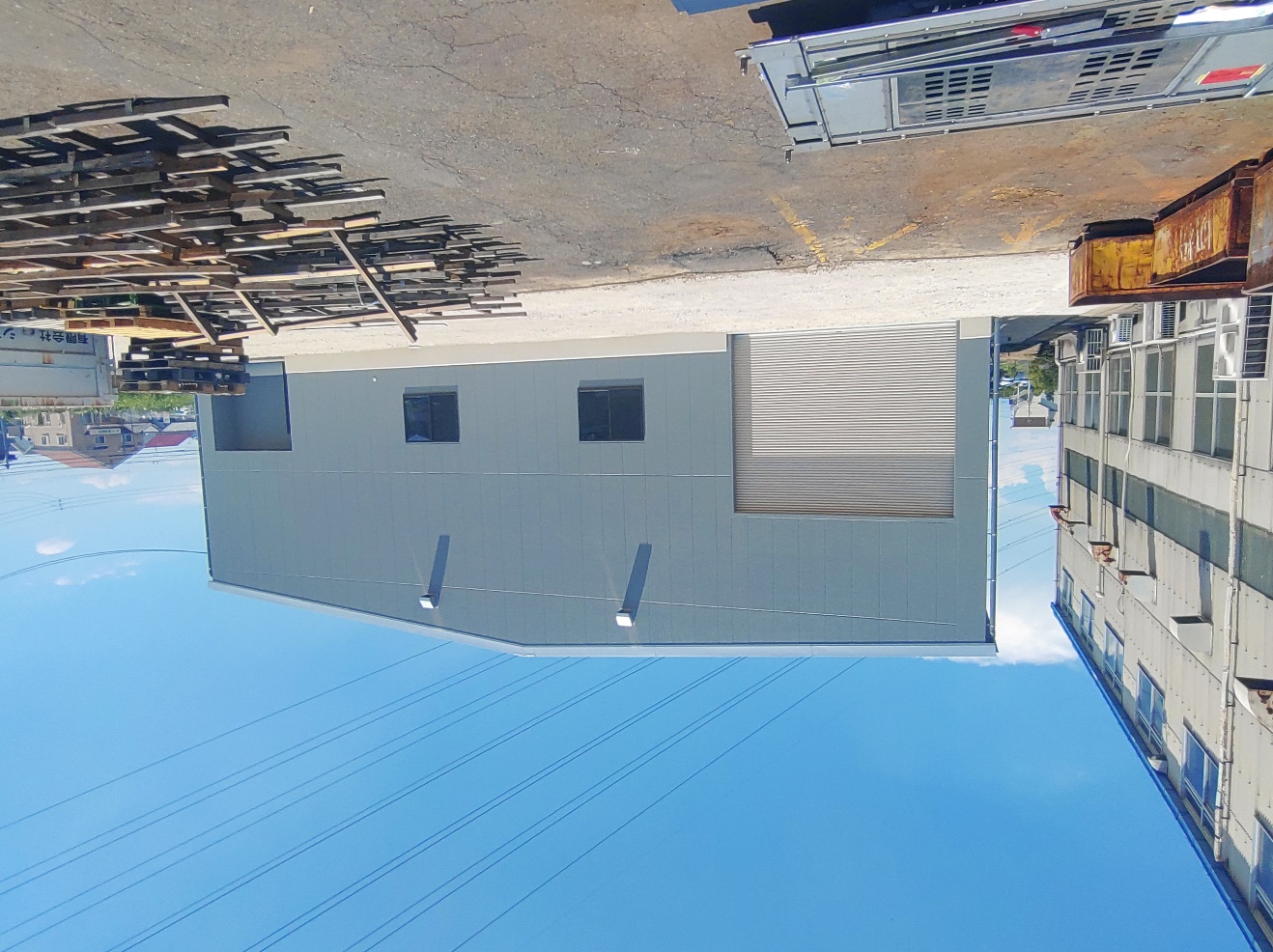 1
Kinh doanh triết lý.

"Niềm vui hữu ích"
Chúng tôi sinh ra để hữu ích cho thế giới.
Công ty và chúng tôi đều hướng đến việc hữu ích cho xã hội và trở thành những cá nhân tỏa sáng trong xã hội.
 

Kinh doanh triết lý là gì.
Kinh doanh triết lý là mục tiêu tối cao (khái niệm) của công ty.
 
 
Kinh doanh triết lý "Niềm vui hữu ích".
Chúng tôi sinh ra để hữu ích cho thế giới.
Công ty và chúng tôi đều hướng đến việc hữu ích cho xã hội và trở thành những cá nhân tỏa sáng trong xã hội.
Công ty hữu ích, đóng góp cho xã hội, nhằm trở thành nhân tài hữu ích, mọi nhân viên cùng hợp tác và giúp đỡ nhau, học hỏi và phát triển để tiếp tục thách thức mới, mục tiêu là tạo ra một công ty mà mọi người đều có niềm vui và ý nghĩa trong công việc, để đáp ứng với sự thay đổi của thế giới.
2
2023  Kế hoạch năm.
3 năm sau, tầm nhìn của nhóm trong 5 năm tới.
Xây dựng doanh nghiệp có thể chiến đấu trong xã hội số hóa.
 　  　　
Xây dựng doanh nghiệp có giá trị gia tăng cao (tự động hóa, phát triển thiết bị).
Có khả năng chiến thắng trên nền tảng công nghiệp sản xuất.
品質, chi phí, năng suất, khả năng phát triển, sở hữu trí tuệ, kinh doanh và dịch vụ cạnh tranh để tăng tính khả thi.
Đảm bảo sự tin tưởng từ khách hàng.

 
2. Xây dựng doanh nghiệp tôn trọng con người.

Tạo môi trường làm việc thuận lợi
Tạo ra một công ty có ý nghĩa.
Chúng tôi sẽ không bao giờ ngừng thách thức và phát triển văn hóa doanh nghiệp.
Đẩy mạnh đa dạng nhân tài và đảm bảo nguồn nhân tài rộng rãi.

 
３．Đạt được sự ổn định tài chính.

Xây dựng một cơ cấu quản trị vững chắc cho Nhóm Noda.
Tài sản kiểm kê nén, thúc đẩy lưu thông vốn.
Sự cải cách cấu trúc nhằm nâng cao hiệu suất kinh doanh thông qua việc hình dung hóa số liệu.
3
Chính sách của Nhóm Noda.
4